일본의 경제정책
경영학과
21710860
김정민
목차
1.거품 경제란
2.일본의 거품 경제
3. 잃어버린 10년
4.아베노믹스
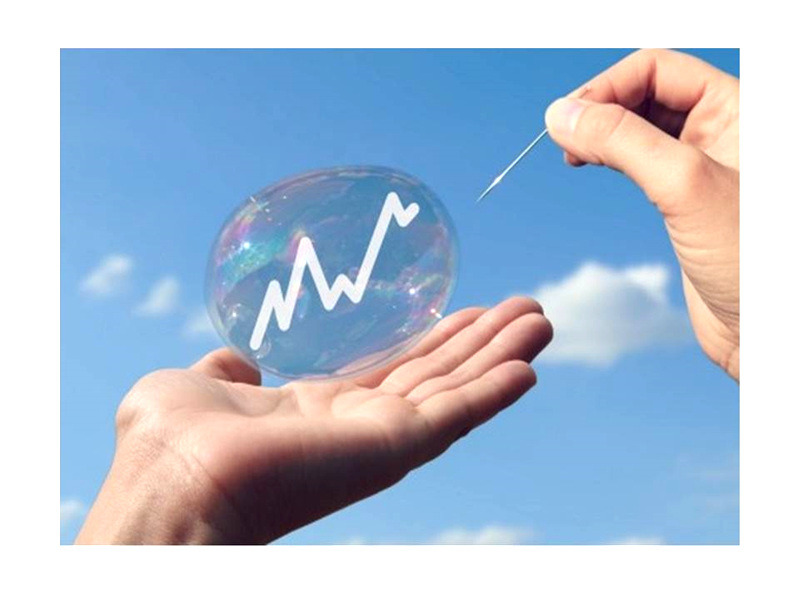 출처 : http://rkawkdishfwk.tistory.com/entry/%EA%B1%B0%ED%92%88%EA%B2%BD%EC%A0%9C-%EB%B2%84%EB%B8%94-%EC%9D%B4%EC%BD%94%EB%85%B8%EB%AF%B8-%EB%9E%80
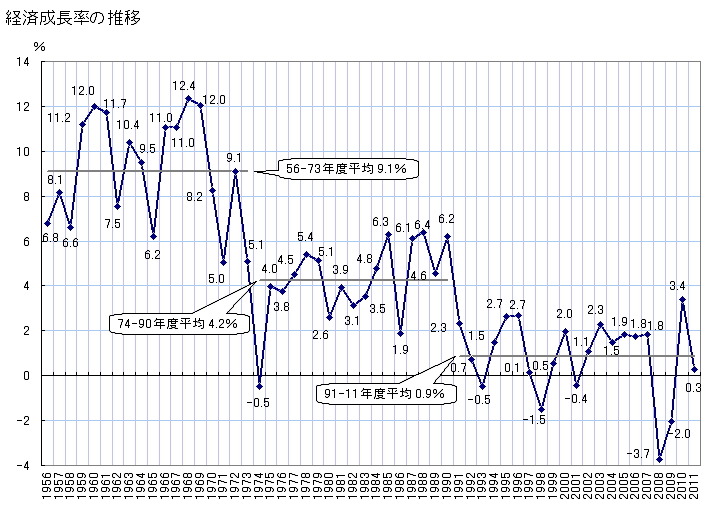 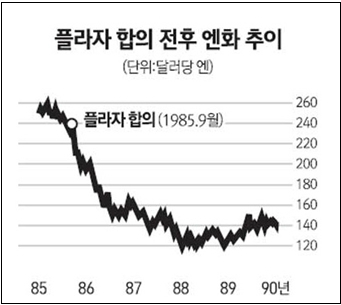 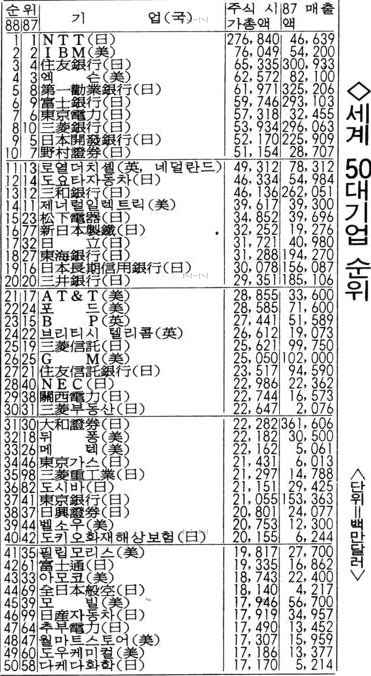 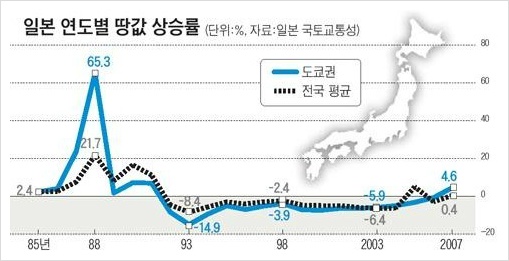 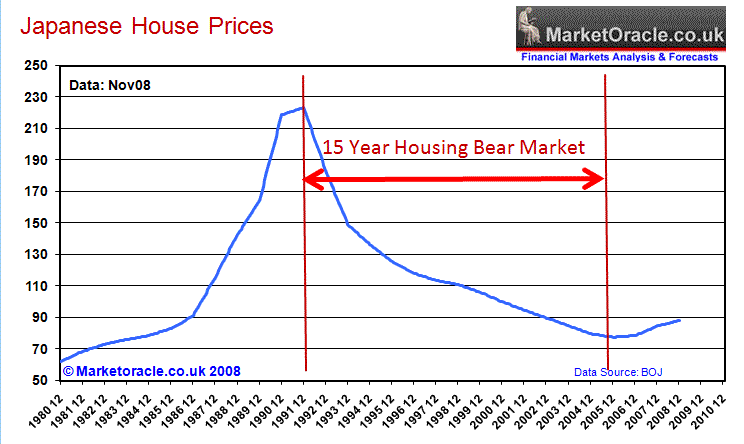 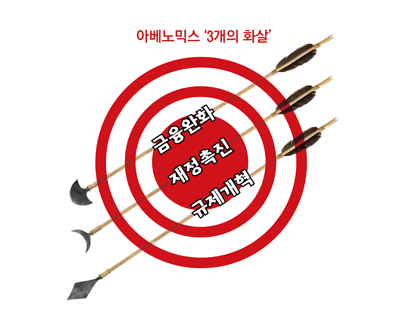 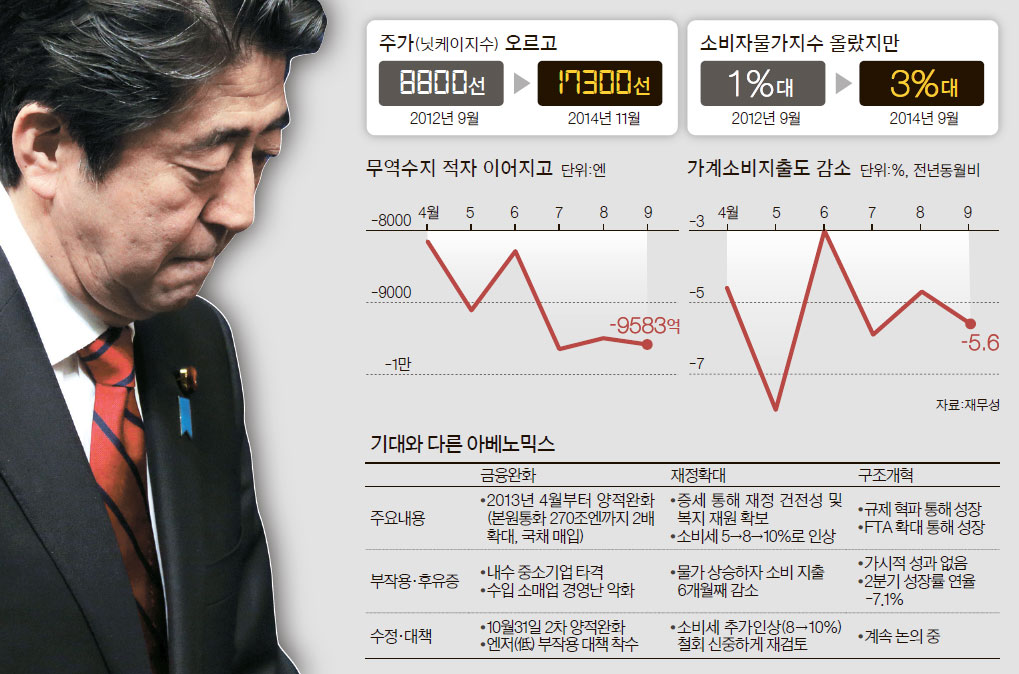 감사합니다.